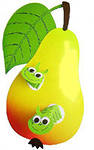 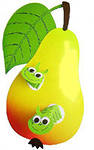 ГБОУ СОШ №86                                                                                                                 (дошкольное отделение №1196)
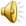 Объёмная аппликация из цветной бумаги                                 

                                                                     Подготовила:
                                                    воспитатель 1 категории
                                                                    Максимова Л.Д.
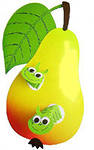 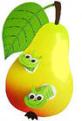 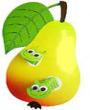 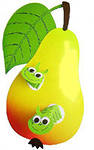 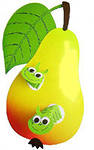 Аппликация:
- побуждает детей создавать предметные и сюжетные композиции, дополнять их деталями;- развивает конструкторское мышление;- развивает моторику и тактильные ощущения;- учит детей выполнять разные действия с бумагой, применяя технологии работы с ножницами и клеем.
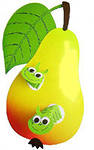 Материалы и инструменты
■ Цветная   бумага, картон
■ Ножницы
■ Клеевой
    карандаш
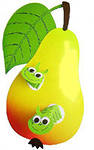 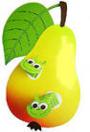 Техника объёмной аппликации
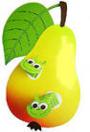 1 способ: используют несколько слоев бумаги, но бумажные детали не приклеивают целиком, а отгибают некоторые части, создавая объем.
2 способ: объем придается путем наклеивания друг на друга нескольких слоев бумаги разных цветов и формы.
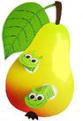 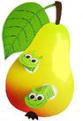 Подготовка к аппликации
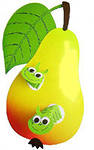 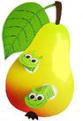 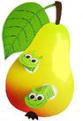 «Тюльпаны» для украшения группы
Открытки мамам на 8Марта!
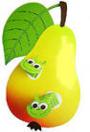 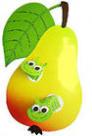 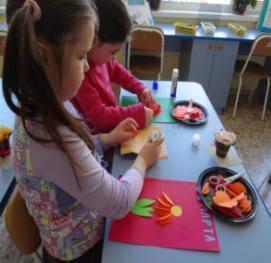 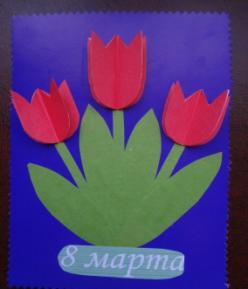 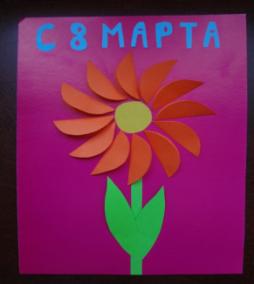 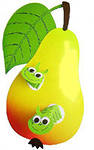 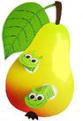 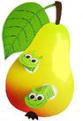 Аппликация из полосок
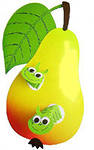 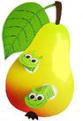 «Цветы в вазе»
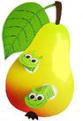 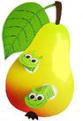 «Цветы из кулёчков»
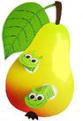 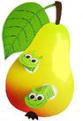 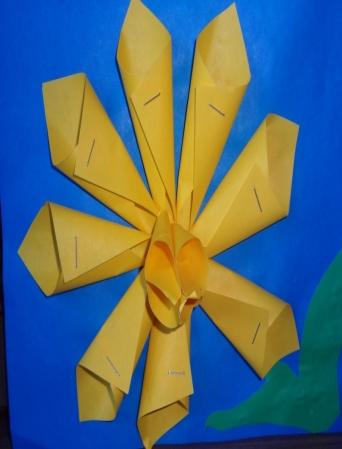 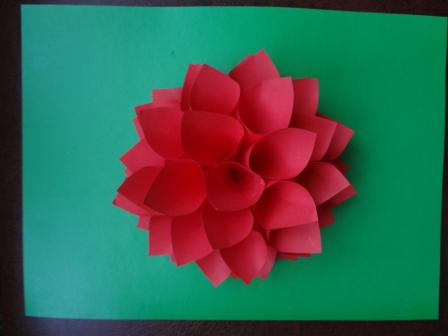 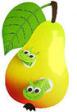 «нарциссы»
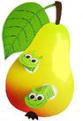 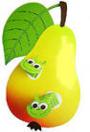 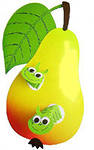 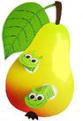 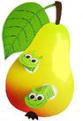 «КАЛЫ»
«Л И Л И Я»
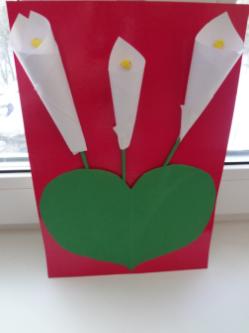 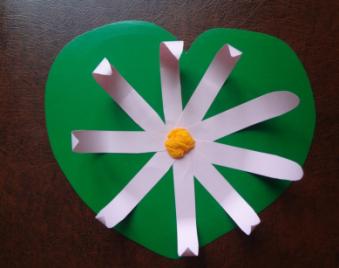 «ромашки»
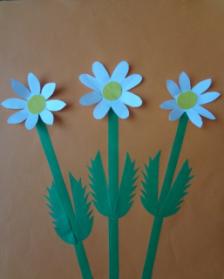 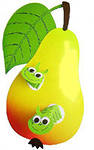 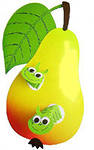 «Ветки сирени»
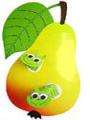 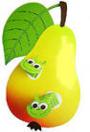 «цветущая ветка»
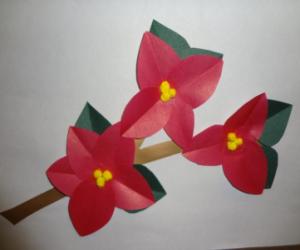 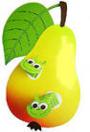 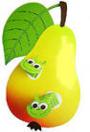 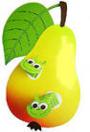 «ОТКРЫТКА К ДНЮ ПОБЕДЫ»
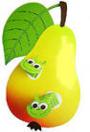 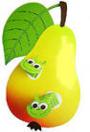 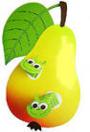 Сюжетные работывыполненные детьми старшего дошкольного возраста
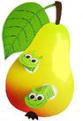 «в деревне»
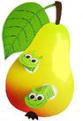 «Осенний  лес»
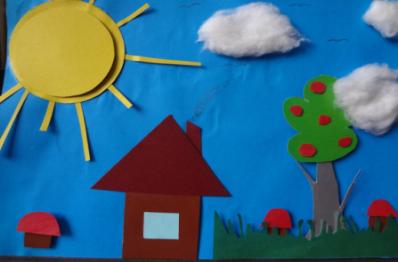 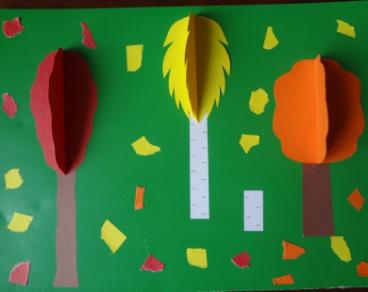 «КОРЗИНА С ФРУКТАМИ»
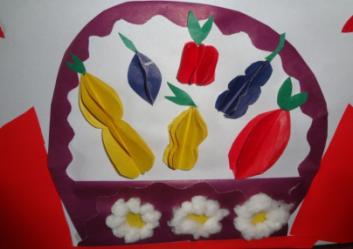 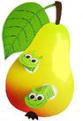 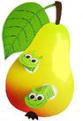 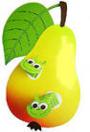 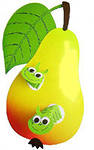 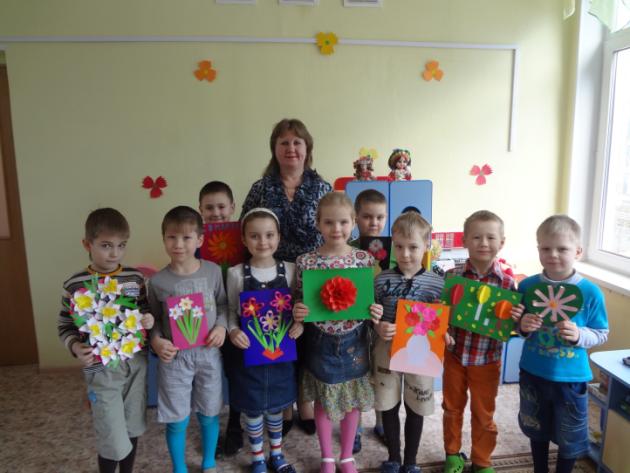 СПАСИБО ЗА ВНИМАНИЕ!!!
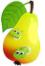